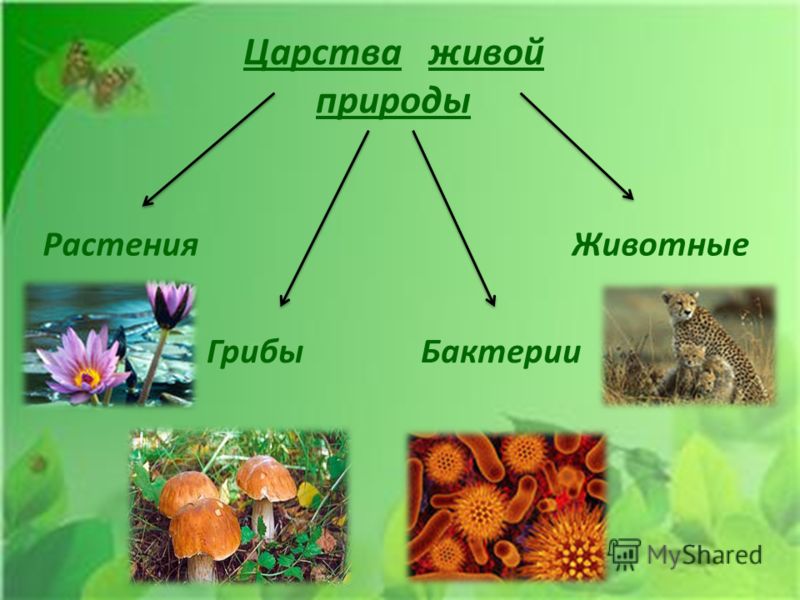 Какие цепи питания составлены с ошибкой:
1) волк – заяц – осина
2) тимофеевка – мышь – лиса
3) трава – зебра – лев
4) ель – клёст – белка
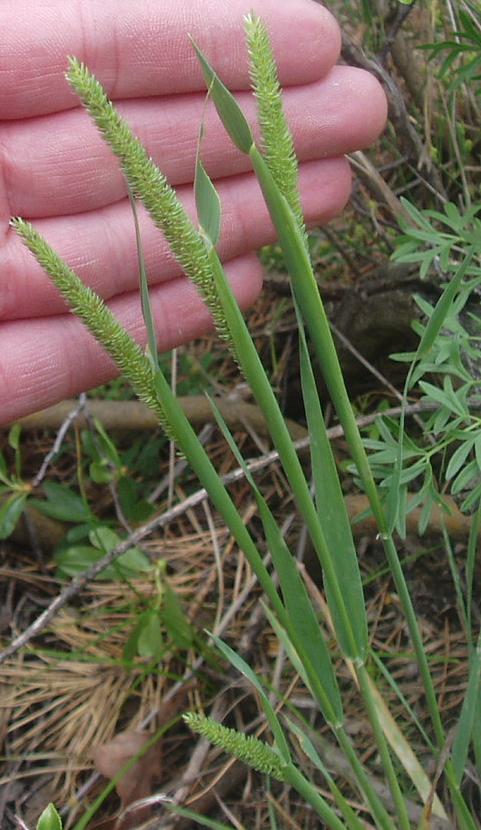 Тема урока«Великий круговорот жизни»
Учебная задача:
узнать, как работает великий круговорот жизни; 
как называются звенья круговорота веществ на Земле
Открытие новых знаний
Цепи питания
Круговорот
растения
травоядные,
всеядные
насекомоядные, 
всеядные
хищники
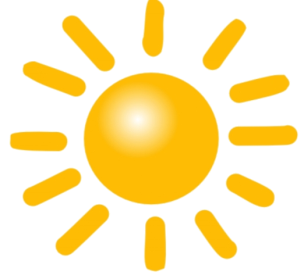 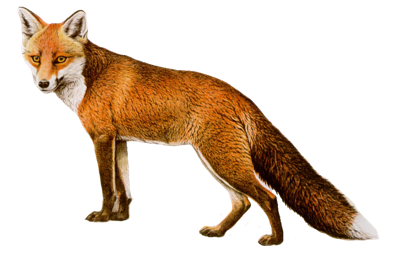 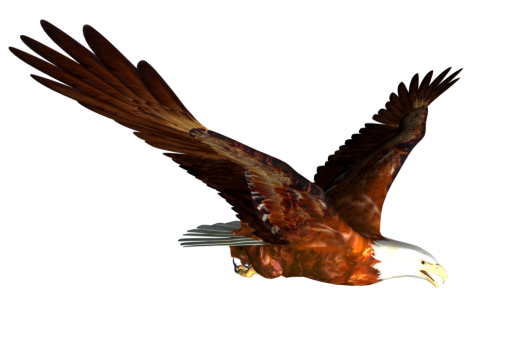 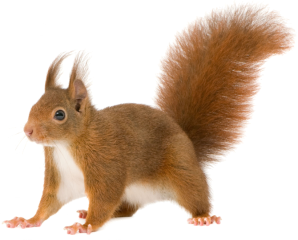 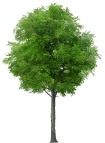 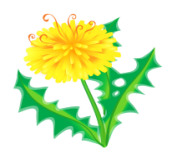 «О тех, кто всех кормит»
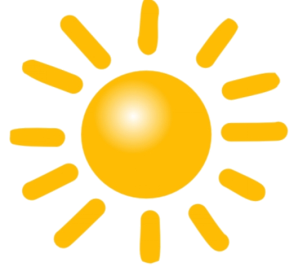 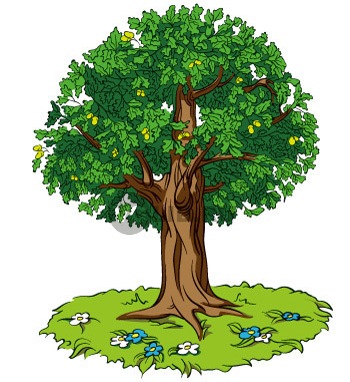 Углекислый 
газ
Сахар
Крахмал
Вода
+ растворённые
соли
«О тех, кто всех поедает»
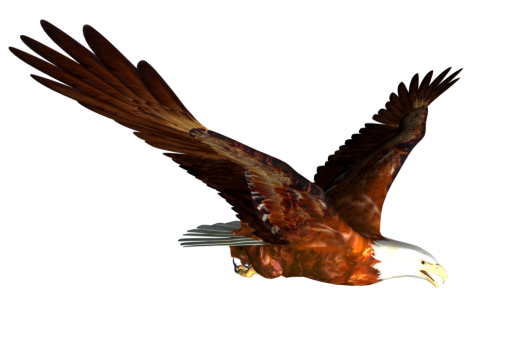 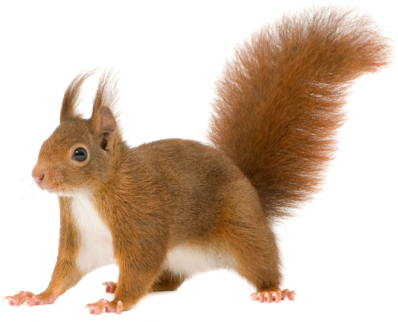 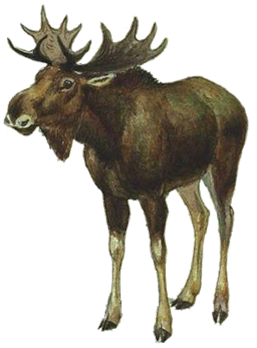 Органические
вещества
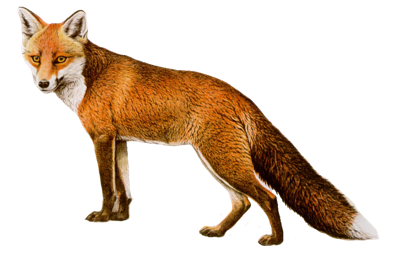 «О тех, кто все убирает»
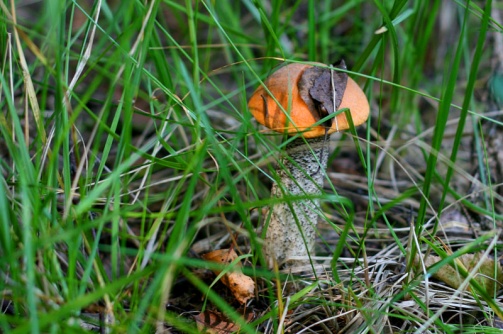 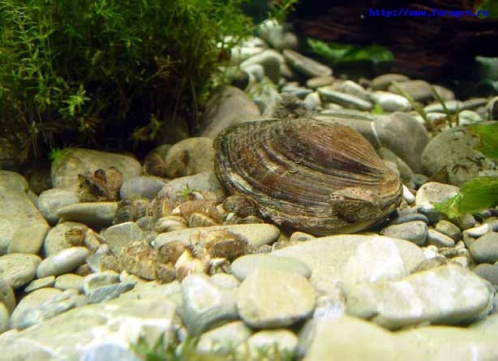 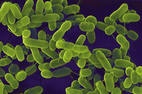 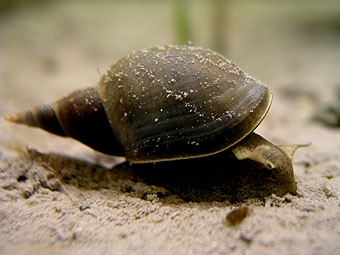 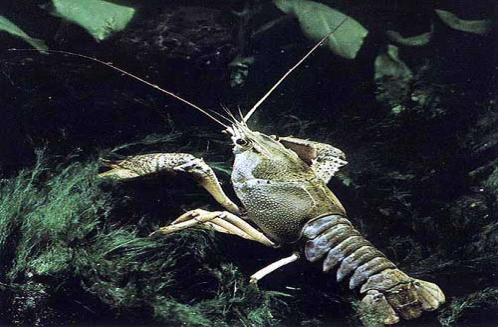 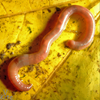 Открытие новых знаний
Человек - созидатель
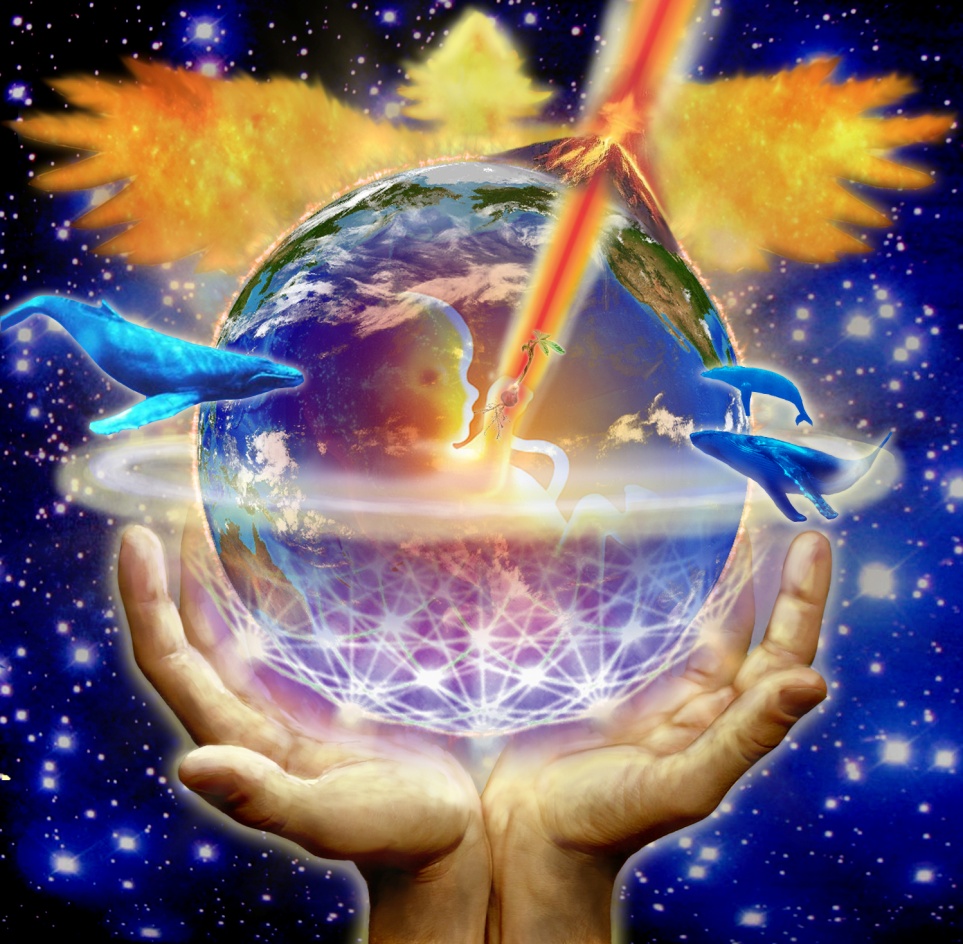 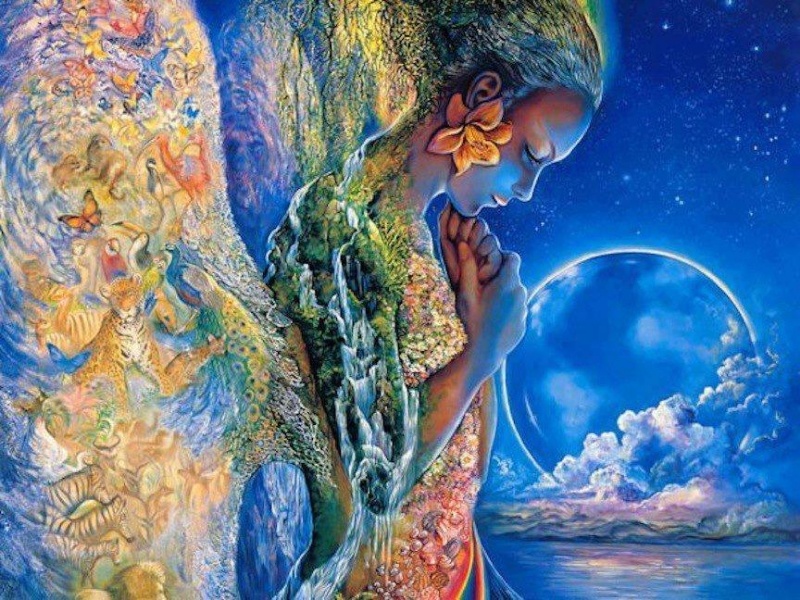 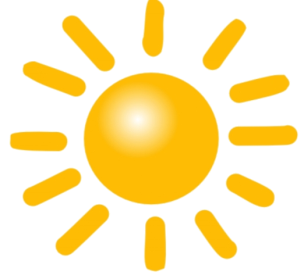 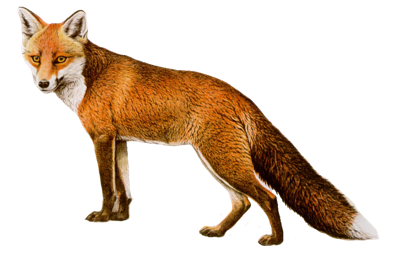 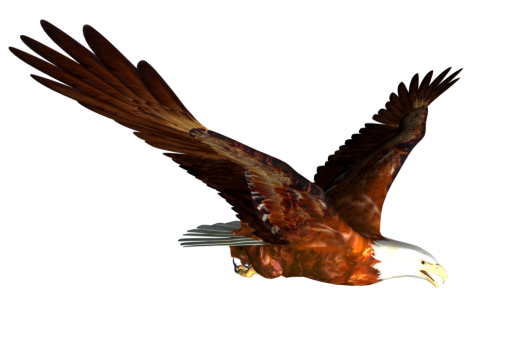 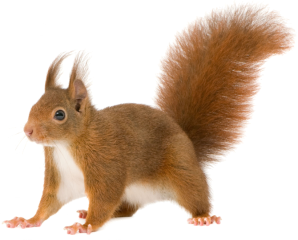 потребители
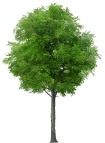 Органические
вещества
Органические
вещества
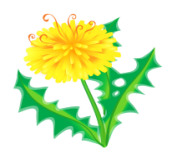 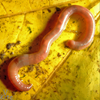 производители
разрушители
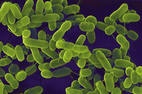 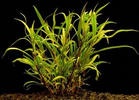 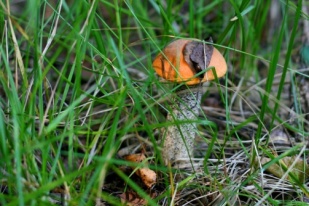 Неорганические
Вещества в почве
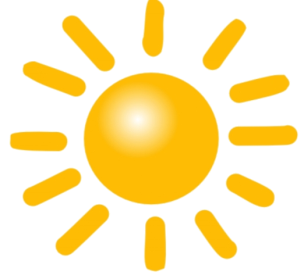 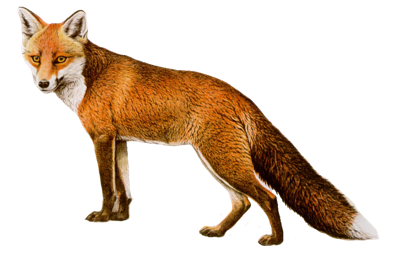 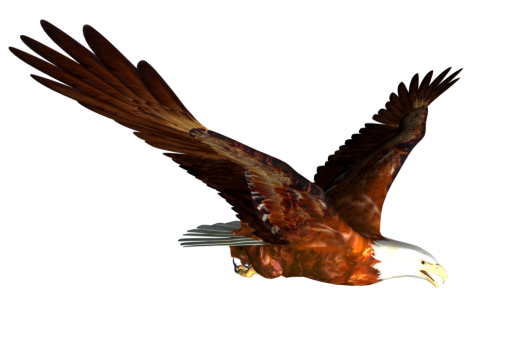 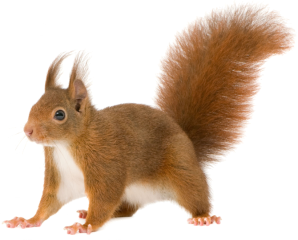 Углекислый 
газ
потребители
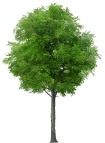 Органические
вещества
Органические
вещества
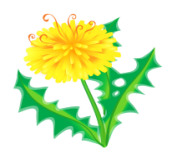 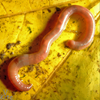 разрушители
производители
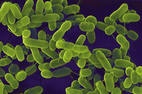 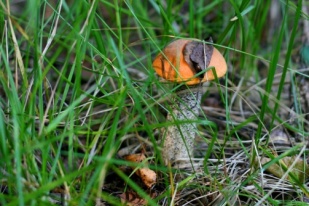 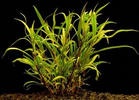 Неорганические
вещества
Неорганические
вещества
Запас
питательных
веществ в почве
Вода
+ растворённые
соли